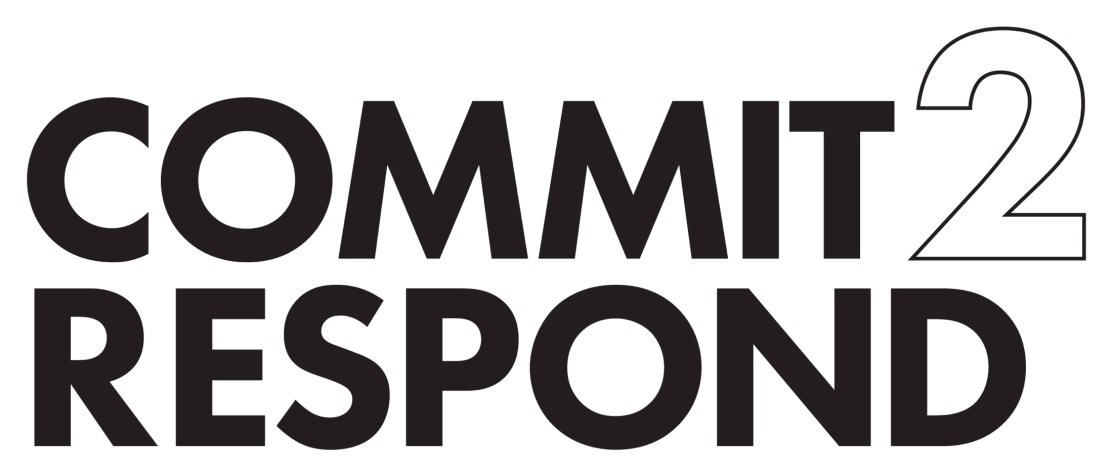 People of faith and conscience taking 
action for climate justice.
1
Version 2 as of January 2015
[Speaker Notes: Add website address to this site:  www.commit2respond.org/]
What Is Commit2Respond?
A coalition of Unitarian Universalists 
and other people of faith and conscience working for climate justice.




commit2respond.org
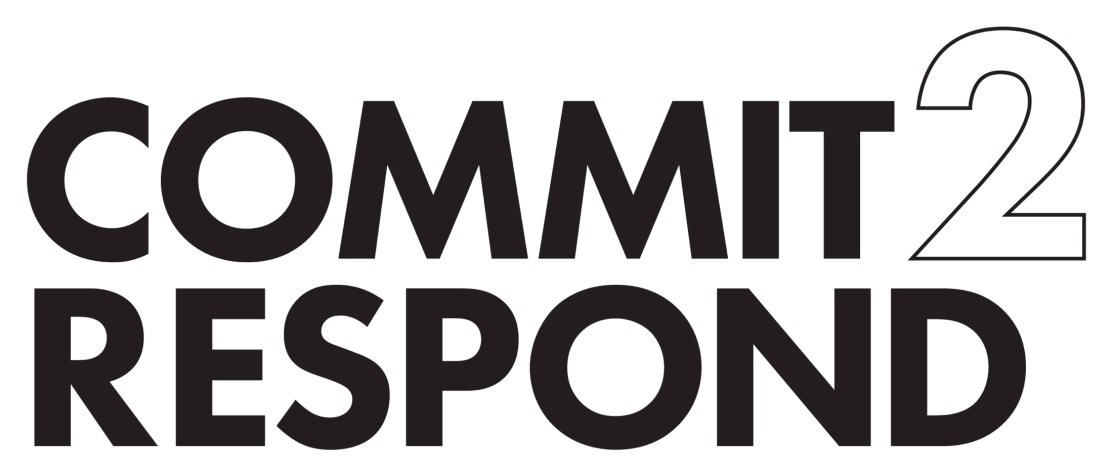 2
What Is Climate Justice?
Commit2Respond is grounded in environmental  justice rather than environmentalism.
We will specifically focus on injustices related to climate change.

Climate justice puts people’s needs, especially those of frontline communities bearing the greatest burdens, at the center of responding to climate change.
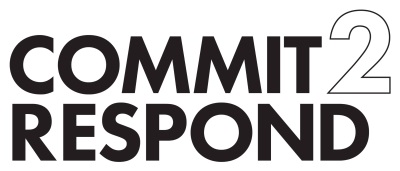 3
Commit2Respond Sponsors
Unitarian Universalist Association (UUA)
Unitarian Universalist Service Committee (UUSC)
UU Ministers Association (UUMA)
UU College of Social Justice (UUCSJ)
Diverse and Revolutionary UU Multicultural Ministries (DRUUMM)
UU Ministry for Earth (UUMFE)
UU Environmental Justice Collaboratory
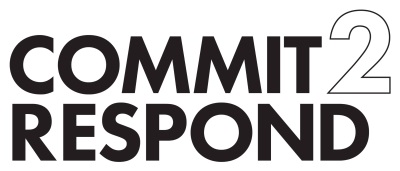 4
Theological/Spiritual Grounding
This commitment springs from
principled theological and spiritual 
grounding.
	
What in our UU faith calls you to commit to respond? 
Our principles upholding the inherent worth and dignity of all persons, democratic processes, our interconnectedness?

The covenantal nature of our faith?

Our roots in transcendentalism and liberation theologies?

Something else?
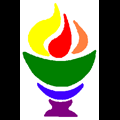 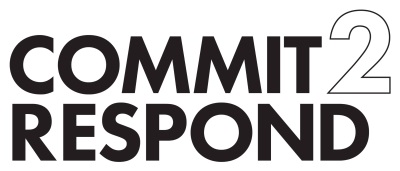 5
The Three Pillars
 of Commit2Respond Actions:
SHIFT
ADVANCE
GROW
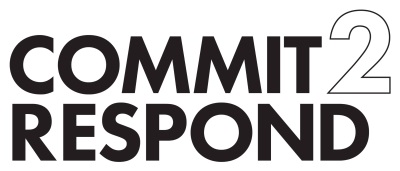 6
Shift Your Consumption!
Take the Carbon Pledge to reduce your carbon pollution 20% in two years
Create a voluntary carbon tax and tithing program 
Divest from fossil fuels and invest in community sustainability 
Act on all three pillars by becoming accredited or reaccredited as a Green Sanctuary congregation
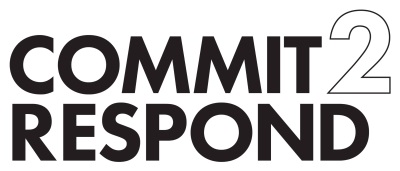 7
Advance the Human Rights of Affected Communities!
Build or deepen a partnership with an organization active in a local affected community 
Support an affected community in another part of the world as an advocate or sponsor
Serve and learn shoulder-to-shoulder with affected communities through a UU College of Social Justice faith-based learning experience
Act on all three pillars by becoming accredited or reaccredited as a Green Sanctuary congregation
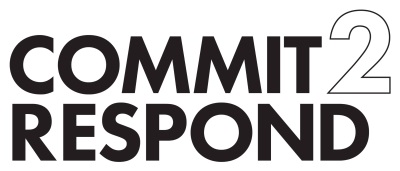 8
Grow the Climate Justice Movement!
Organize or support a local community education event or collaboration leading to action   
Join the Commit2Respond Climate Activist Network
Join or uplift UU Young Adult leadership in the movement
Act on all three pillars by becoming accredited or reaccredited as a Green Sanctuary congregation
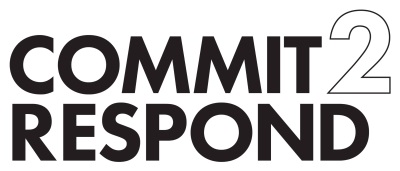 9
How to Commit
Sign a general pledge to act on the website.  
Review action menus in each pillar and commit to specific actions in each pillar as one of the following:
Individual/family/household 
Congregation or congregational group
Community group or coalition 
UU-related organization or coalition
Create your own action commitments. 

Watch the online tally grow and 
see how we multiply our impact!
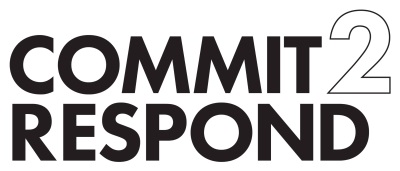 10
Green Sanctuary
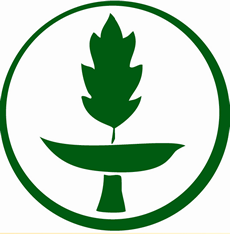 Certifying? Recertifying?  
Green Sanctuary (GS) requirements dovetail with all three pillar actions. 
GS congregational coaches available.
UUMFE curriculum available to help with strategic planning and identifying justice points for action.
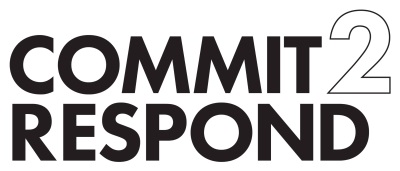 11
Why Commit2Respond?
UUs have many skills, talents, and ongoing projects — we need to coordinate and collaborate for greater impact.
Our justice work often is fragmented and in silos; weaving our work together enables us to be more strategic.
By working together we inspire hope and create a stronger community for accountability and support.
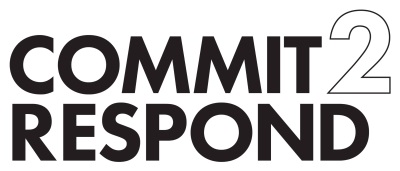 12
Who Should Get Involved in Commit2Respond?
Individuals: clergy, leaders, activists, people who care
Households and families
Congregational teams who can organize in the congregation and the community
Small group ministries, covenant groups
Whole congregations
UU State Action Networks and UU justice groups
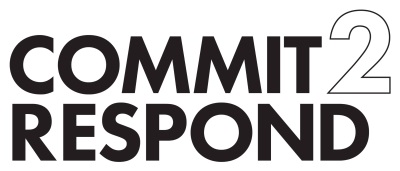 13
Launch Calendar
January 2015: Climate justice track at national UU clergy institute.  Ministers get briefed on issue and the initiative.

March 14–17: National young adult climate justice lobby days and training in Washington, D.C.

March 22: Climate Justice Sunday. Kickoff of four-week intensive worship and orientation to initiative, launching commitment period.

April 22: Earth Day. End of formal, intensive orientation.

June: General Assembly. Climate justice track of workshops, public witness, special local immersion experiences, teen Activate training, etc. Second round of outreach to clergy and congregational leaders. 

December: Close of commitment period. Our commitments will be tallied and showcased with advocacy around the 2015 Paris U.N. Framework Convention on Climate Change negotiations.

2016 and beyond: implementation period!
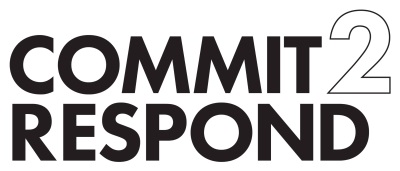 14
What Will Happen Next?
Together we will do the following:
Keep growing the Commit2Respond network.
Track our progress as a movement with online tools and graphics.
Share our stories of action, carbon footprint calculators, resources, training materials, etc. 
Hold webinars and phone conferences for Commit2Respond activists.
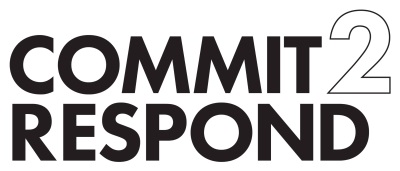 15
What Does Climate Justice Month Look Like?
Website becomes fully functional, interactive. 
March 22: free worship resources, posters, and advocacy activities for celebrating World Water Day available through UUSC.
April 22: Earth Day worship materials and activities available through UUMFE.
Weekly theological themes supported by resources, rituals, and activities for individuals, groups, and congregations.
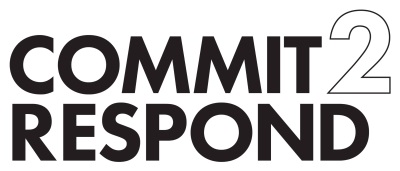 16
Young Adult Lobby Training
March 14–17, 2015, in Washington, D.C. 
Open to 18- to 35-year-olds
Interfaith setting

Explore UU theological and spiritual grounding for climate justice advocacy.
Learn effective lobbying techniques.
Meet legislative staff, practice lobbying skills, visit representatives’ and senators’ offices.
Develop a climate justice action plan to take home!

Very reasonable cost: $25–$50 registration fee; $35 per night for housing and food.

For more information, contact Pamela Sparr,
UUSC’s associate director for advocacy, activism, and engagement, at 
psparr@uusc.org.
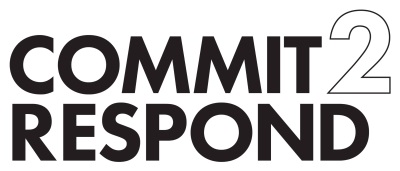 17
Come to General Assembly in Portland!
Many workshops on climate justice
Climate justice public witness event in partnership with Native peoples
Portland tour and discussion with with local environmental justice activists
Talks by Cornell West, David Korten, and others
More advocacy and action opportunities!
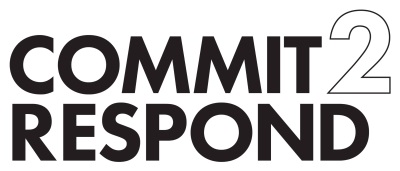 18
Join us!commit2respond.org
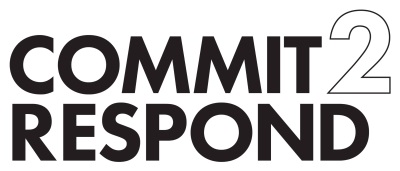 19